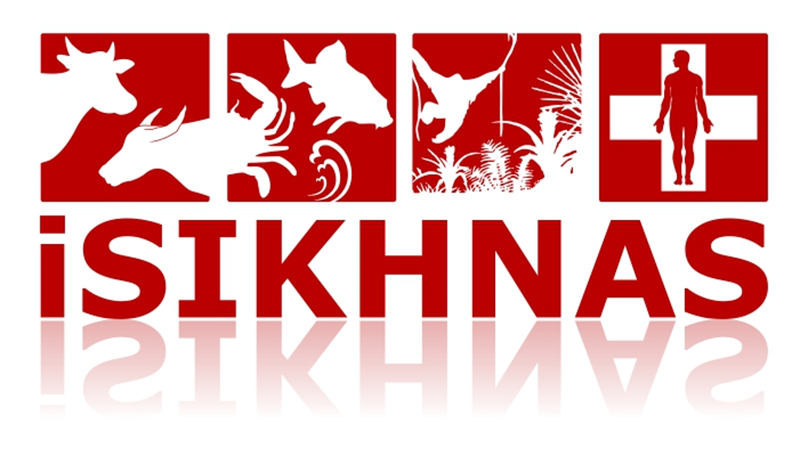 Pertanyaan yang Sering Ditanyakan Mengenai iSIKHNAS
Sesi 15
KEMENTERIAN PERTANIAN
DIREKTORAT JENDERAL PETERNAKAN DAN KESEHATAN HEWAN
DIREKTORAT KESEHATAN HEWAN
Kelompok 1
Siapa yang memiliki iSIKHNAS?
Siapa yang dapat menggunakan data iSIKHNAS ? 
Bagaimana cara saya memperoleh data dari isikhnas ?
Bagaimana sistem dikelola?
Mengapa ada iSIKHNAS?
Jika di daerah saya tidak ada sinyal, bagaimana mengirimkan laporan ke iSIKHNAS?
Siapa saja yang bisa mengirimkan laporan iSIKHNAS?
Apakah sistem ini akan menambah beban pekerjaan?
Bagaimana jika saya mau mengganti nomor telepon?
Kenapa tampilan web saya berbeda dengan petugas/koordinator lain?
Bisakah satu orang didaftar sebagai lebih dari satu tipe pengguna?
Kelompok 2
Dimana data yang tersimpan?
Apa itu "Cloud computing" dan apa keuntungannya?
Bagaimana dengan keamanan data iSIKHNAS?
Apakah nomor telepon iSIKHNAS?
Siapa yang merespon atau menjawab laporan yang saya kirim?
Jika saya tidak memiliki pulsa, apakah saya masih harus membuat laporan tertulis?
Untuk penerapan sistem iSIKHNAS, apakah kami akan mendapatkan fasilitas berupa komputer dan telepon seluler?
Bagaimana jika saya salah mengirimkan data?
Software apa saja yang harus saya instal di komputer agar bisa mengirimkan data ke iSIKHNAS?
Bagaimana cara mengubah password?
Bagaimana saya mengganti foto profil di web isikhnas?
Bolehkah satu orang didaftarkan dengan 2 nomer telpon?
Kelompok 3
Apa jenis telepon seluler yang saya butuhkan?
Jika saya mengirimkan laporan, apakah saya mendapatkan penggantian pulsa?
Apakah sistem ini menggunakan layanan SMS gratis?
Anggaran apa saja yang diperlukan untuk aplikasi sistem iSIKHNAS di kabupaten?
Mengapa saya tidak mendapat jawaban setelah mengirimkan SMS? 
Bagaimana cara untuk memotivasi agar petugas di lapangan bisa terus mengirimkan laporan?
Apakah Pelsa boleh seorang ketua kelompok atau tokoh masyarakat?
Bagaimana jika telepon seluler saya hilang?
Bagaimana jika di wilayah kabupaten kami ada pemekaran wilayah kecamatan/desa?
Bagaimana bila saya lupa password?
Setelah pelatihan mulai kapan isikhnas dipakai?
Apa yang harus disiapkan bila akan melaksanakan pelatihan?
Kelompok 4
Apa yang harus saya lakukan jika saya lupa format untuk pesan?
Bagaimana jika saya tidak ingat kode awal pesan yang benar? 
Apakah data bisa dikirimkan ke iSIKHNAS melalui e-mail? 
Apa itu instant messaging (IM)?
Bagaimana cara mengakses data iSIKHNAS?
Siapa saja yang boleh didaftarkan dalam iSIKHNAS?
Apakah wilayah kerja Pelsa boleh untuk satu kecamatan?
Bagaimana jika saya mutasi kerja atau pindah domisili?
Software apa saja yang harus saya instal di komputer agar bisa mengirimkan data ke iSIKHNAS?
Bagaimana caranya saya mendaftar ke isikhnas?
Jika ada keluhan saya harus lapor ke mana?
Apakah pihak swasta boleh mengirimkan laporan ke iSIKHNAS? Bagaimana caranya?
Siapa yang memiliki iSIKHNAS?
Sistem iSIKHNAS dikembangkan oleh Direktorat Jenderal Peternakan dan Kesehatan Hewan dan milik Pemerintah Indonesia
Sistem dan semua data adalah 100% dimiliki Indonesia
Siapa yang dapat menggunakan data iSIKHNAS ?
Data iSIKHNAS dapat digunakan oleh seluruh pengguna isikhnas sesuai dengan tipe pengguna masing-masing.
Dapat digunakan untuk berbagai analisis data
Bagaimana cara saya memperoleh data dari isikhnas ?
Dengan cara mengunduh dari laporan web isikhnas
Melalui email yang dikirim oleh isikhnas
Melalui sms (informasi singkat)
Bagaimana sistem dikelola?
Isikhnas memiliki struktur manajemen mulai dari tingkat dirjen sampai dengan tingkat kabupaten
Sedangkan pengelolaan sehari-hari dilakukan oleh champions di pusat yang dibantu oleh coordinator isikhnas (regional,provinsi dan kabupaten)
Mengapa ada iSIKHNAS
Pengumpulan data secara cepat dan mudah.
Memadukan system-system pelaporan yang sudah ada
Dimana data yang tersimpan?
iSIKHNAS disimpan di dalam cloud server.
Karena cloud server aman, cepat, murah, dan kapasitas dapat ditingkatkan secara otomatis
Apa itu "Cloud computing" dan apa keuntungannya?
VPC terdiri dari sejumlah komponen yang berbeda sesuai dengan kebutuhan.
VPC memungkinkan komputer untuk saling berkomunikasi dengan cepat dan mudah, serta dapat memblokir semua akses dari luar.
Bagaimana dengan keamanan data iSIKHNAS?
Akses dikendalikan dari satu server network address translation (NAT) yang  sangat aman.
Apakah nomor telepon iSIKHNAS?
Nomor telepon sistem utama iSIKHNAS
   0812 900 900 09 
Nomor telepon sistem pelatihan iSIKHNAS 0812 974 032 41
Siapa yang merespon atau menjawab laporan yang saya kirim?
Balasan SMS dari sistem  tidak selalu dari nomor 0812 900 900 09 dan 0812 974 032 41 (banyak nomor yang digunakan)
Apa jenis telepon seluler yang saya butuhkan?
Semua telepon seluler dapat digunakan untuk mengirim dan menerima pesan dari iSIKHNAS
Smartphone  memiliki lebih banyak fitur yang dapat membuat pesan lebih cepat dan lebih mudah
Jika saya mengirimkan laporan, apakah saya mendapatkan penggantian pulsa?
Tidak, pulsa untuk pelaporan SMS ditanggung oleh pengirim laporan. Namun demikian setelah mengirim laporan tersebut petugas tidak perlu lagi membuat laporan tertulis.
Apakah sistem ini menggunakan layanan SMS gratis?
Tidak.
Anggaran apa saja yang diperlukan untuk aplikasi sistem iSIKHNAS di kabupaten?
Anggaran hanya dibutuhkan untuk melakukan pelatihan petugas dan pelapor desa.
Pelatihan setiap modul dapat dilakukan dalam waktu kurang dari satu hari di kantor dinas.
Setelah laporan berjalan, diharapkan dinas kabupaten dapat menganggarkan operasional petugas lapangan.
Mengapa saya tidak mendapat jawaban setelah mengirimkan SMS?
Tidak terdaftar dalam sistem iSIKHNAS
Anda telah mengubah nomor telepon Anda
Jaringan sibuk
Apa yang harus saya lakukan jika saya lupa format untuk pesan?
Ketik kode awal pesan
Contoh: 
   Ketik SK
   Balasan iSIKHNAS: 
   SK [ID pemilik] [asal] [tujuan] ([bangsa  hewan] [jumlah hewan] ...) {nomor telepon pemilik}
Bagaimana jika saya tidak ingat kode awal pesan yang benar?
Ketik ?
Contoh: Ketik ?
   Balasan iSIKHNAS: 
   error Format: pesan harus dimulai dengan salah satu kode berikut: AH, AI, BB, BH, BHK, CKJS, CKL, CKO, CKP, CKT, DH, DHP, DKB, DKL, DP, GI, IB, IH, IMAGE, JH, KGG, KODE, LAB, LAPD, LAPK, LAPSK, LH, LINK, LTL, OB, P, PK, PKB, PNEG, POP, PRP, Q, R, RP, SK, SRAB, SUR, U, VAK, VSK
Apakah data bisa dikirimkan ke iSIKHNAS melalui e-mail?
Data yang bisa dikirimkan ke iSIKHNAS melalui email adalah laporan laboratorium dengan menggunakan spreadsheet form ke labdata@isikhnas.com
Apa itu instant messaging (IM)?
Pesan identik dengan SMS tetapi pesan tidak dikirimkan melalui jaringan telepon seluler namun menggunakan koneksi internet.
Bagaimana cara mengakses data iSIKHNAS?
Dengan membuka situs web iSIKHNAS (www.isikhnas.com)
Melalui SMS atau IM
Melalui email yang dikirim secara otomatis
Jika di daerah saya tidak ada sinyal, bagaimana mengirimkan laporan ke iSIKHNAS?
pergi ke tempat dimana terdapat sinyal dan mengirimkan laporan
Atau tunggu sampai ada sinyal dan mengirimkan laporan
Jika saya tidak memiliki pulsa, apakah saya masih harus membuat laporan tertulis?
Daripada membuat laporan tertulis, lebih baik anda membeli pulsa dan mengirimkan laporan dengan sms
Bagaimana cara untuk memotivasi agar petugas di lapangan bisa terus mengirimkan laporan?
Merespon setiap laporan dari lapangan
Meniadakan kewajiban laporan tertulis jika sudah melapor dengan SMS
Menjadikan sistem iSIKHNAS sebagai salah satu sumber penilaian kinerja petugas lapangan
Siapa saja yang boleh didaftarkan dalam iSIKHNAS?
Petugas dinas
Calon pelapor desa
Peternak
Siapa saja yang bisa mengirimkan laporan iSIKHNAS?
Semua pengguna yang sudah terdaftar sesuai dengan perizinannya
Untuk penerapan sistem iSIKHNAS, apakah kami akan mendapatkan fasilitas berupa komputer dan telepon seluler?
Tidak
Apakah Pelsa boleh seorang ketua kelompok atau tokoh masyarakat?
Boleh, yang boleh didaftarkan sebagai pelapor desa adalah semua orang yang mau dan berpotensi untuk membantu pelaporan kejadian penyakit di desa mereka.
Pelapor desa dapat seorang
Peternak
Ketua kelompok ternak
Aparat desa
Petugas dinas lain (melaporkan kasus di desa dimana dia tinggal)
Apakah wilayah kerja Pelsa boleh untuk satu kecamatan?
Seorang pelapor desa hanya bertanggungjawab melaporkan kejadian penyakit di desanya.
untuk pelaporan kejadian penyakit di satu kecamatan dapat dibantu oleh petugas dinas lain yang mempunyai kerja di kecamatan tersebut  (tipe pengguna iSIKHNAS : dinas lain)
Apakahsistem ini akan menambah beban pekerjaan?
iSIKHNAS tidak mengubah pekerjaan kita. Kita hanya menggunakan waktu dan alat yang berbeda untuk pelaporan. Daripada satu kali sebulan, kita melaporkan pekerjaan Anda SAAT ITU JUGA dan daripada menggunakan kertas dan pulpen, kita melaporkan menggunakan HP (SMS)
Bagaimana jika telepon seluler saya hilang?
Jika telepon dan nomor telepon anda hilang maka laporkan ke koordinator iSIKHNAS kabupaten, dan berikan nomor baru anda.
Koordinator Kabupaten akan membantu anda untuk mendaftarkan nomor telepon anda yang baru ke sistem
Bagaimana jika saya mutasi kerja atau pindah domisili?
Jika anda berpindah kantor maka laporkan ke koodinator kabupaten ditempat baru anda. Koodinator kabupaten akan membantu anda untuk mengubah wilayah kerja anda.
Jika anda berpindah domisili maka laporkan koodinator kabupaten anda. Koodinator kabupaten akan membantu anda untuk mengubah lokasi (domisili) anda.
Bagaimana jika saya mau mengganti nomor telepon?
Terdapat 2 cara:
Menggunakan SMS N
Melaporkan kepada koordinator kabupaten. Koordinator Kabupaten akan membantu mengganti nomor telepon anda yang terdaftar di iSIKHNAS
Bagaimana jika saya salah mengirimkan data?
Anda dapat mengirim pesan hapus
Format H [jenis pesan]
Contoh SMS: H U
SMS ini akan menghapus laporan tanda umum (U) terakhir yang dikirim ke iSIKHNAS
Bagaimana jika di wilayah kabupaten kami ada pemekaran wilayah kecamatan/desa?
Laporkan pemekaran tersebut kepada koordinator kabupaten dengan informasi yang lengkap mengenai perubahan yang terjadi.
Seperti nama kecamatan yang baru
Desa-desa di dalam kecamatan baru tersebut
Koordinator kabupaten kemudian akan memperbaharui administrasi wilayahnya.
Software apa saja yang harus saya instal di komputer agar bisa mengirimkan data ke iSIKHNAS?
Microsoft office 2007 update, atau yang sejenis
Browser internet versi terbaru,seperti Mozilla, google chrome, dsb.
Bagaimana cara mengubah password?
Melalui web
Edit profil  change password
Bagaimana bila saya lupa password?
Melalui web
Klik lupa kata sandi, dan ikuti perintah selanjutnya
Cara ini hanya bisa dilakukan jika anda memiliki email yang terdaftar di iSIKHNAS
Meminta koordinator kabupaten untuk membuatkan password sementara.
Bagaimana caranya saya mendaftar ke isikhnas?
Hubungi koordinator kabupaten iSIKHNAS, koordinator kabupaten akan membantu ada untuk didaftarkan ke sistem
Kenapa tampilan web saya berbeda dengan petugas/koordinator lain?
Setiap pengguna iSIKHNAS akan memiliki akses yang berbeda-beda tergantung dari tipe pengguna tersebut, sehingga tampilan web pun berbeda-beda.
Bagaimana saya mengganti foto profil di web isikhnas?
Melalui web
Menu profil  edit profile
Unggah foto anda
Simpan
Setelah pelatihan mulai kapan isikhnas dipakai?
Segera setelah pelatihan dilakukan di kabupaten maka petugas dinas wajib menggunakan pelaporan iSIKHNAS di kabupaten tersebut
Jika ada keluhan saya harus lapor ke mana?
Anda dapat melaporkan keluhan anda, atau menanyakan hal-hal lain terkait iSIKHNAS dengan sms Q. SMS ini akan diteruskan oleh sistem ke seluruh koordinator ISIKHNAS dan champions
Atau anda dapat melaporkan keluhan anda langsung ke Koordinator Kabupaten anda
Jika masih ada masalah teknis yang tidak dapat dijawab oleh koordinator iSIKHNAS,koordinator akan berkonsultasi langsung dengan Champions atau mengirimkan email ke champions@isikhnas.com
Bisakah satu orang didaftar sebagai lebih dari satu tipe pengguna?
Ya bisa, seorang pengguna dapat memiliki lebih dari satu tipe pengguna, tergantung kewenangannya yang ditentukan oleh dinas anda.
Tipe pengguna ini akan diatur oleh koodinator kabupaten anda.
Namun seorang pengguna tidak dapat mempunyai tipe pengguna dinas vet, paravet, pelsa secara  bersamaan.
Bolehkah satu orang didaftarkan dengan 2 nomer telpon?
Tidak boleh, seorang pengguna hanya boleh memiliki satu nomor telepon yang terdaftar di iSIKHNAS
Apa yang harus disiapkan bila akan melaksanakan pelatihan?
*ada di power point check list persyaratan penyelenggaraan
Apakah pihak swasta boleh mengirimkan laporan ke iSIKHNAS? Bagaimana caranya?
Boleh, namun pihak swasta harus dilatih dahulu untuk dapat mengirim laporan sms
Pihak swasta akan didaftarkan dengan tipe pengguna khusus
Pendaftaran dilakukan oleh koordinator iSIKHNAS di wilayah kerjanya.
Terimakasih